ONCOLOGIA INTERAZIENDALE METROPOLITANA:l’evoluzione del progetto.
Dott. Antonio Maestri
BACKGROUND ISTITUZIONALE2017: Accordo di programma (CTSSM e Università degli Studi    Bologna).2018: Nucleo Tecnico di Progetto.2019: Progetto di Riorganizzazione dell’Assistenza Oncologica nell’Area Metropolitana di Bologna.2020 (FEBBRAIO): Approvazione Oncologia Interaziendale di Bologna da parte della CTSSM2020 (GIUGNO): Accordo tra AUSL Imola e AUSL Bologna per istituzione UOC Interaziendale di Oncologia Territoriale Metropolitana.
BACKGROUND ISTITUZIONALE2017: Accordo di programma (CTSSM e Università degli Studi    Bologna).2018: Nucleo Tecnico di Progetto.
All’interno della seconda fase del percorso di progettazione inerente i temi trattati nel documento del Nucleo Tecnico di Progetto, l’ambito oncologico è stato individuato come uno dei terreni sui cui promuovere il ridisegno delle relazioni tra funzioni analoghe nelle Aziende Sanitarie dell’area metropolitana.
BACKGROUND ISTITUZIONALE2019: Progetto di Riorganizzazione dell’Assistenza Oncologica nell’Area Metropolitana di Bologna.
Negli incontri  del  Tavolo di Lavoro “Ridefinizione dell’assistenza in ambito oncologico”  sono stati richiamati  il mandato e gli obbiettivi  assegnati:1) vocazioni distintive chirurgiche, mediche e radioterapiche;2) gerarchizzazione nelle diverse sedi erogative dei livelli di complessità dei trattamenti e della messa punto diagnostica;3) settorializzazione dei setting  di cura più appropriati;4) modalità di integrazione fra la rete oncologica e la rete delle cure palliative;5) definizione di un percorso assistenziale sul territorio metropolitano, standardizzato, uniforme ed integrato.
Il coordinamento delle attività di assistenza, diagnosi e cura del malato oncologico, sia a livello ospedaliero che sul territorio, perseguito attraverso lo sviluppo di collaborazioni interaziendali, l’applicazione dei principi costituenti delle Reti Cliniche e l’affermazione di percorsi diagnostico-terapeutici multidisciplinari, condivisi e centrati sui bisogni degli assistiti, rappresenta  un obiettivo strategico della programmazione metropolitana, in quanto in grado di:garantire l’equità di accesso all’assistenza oncologica per tutti i cittadini dell’area metropolitana;garantire la razionalizzazione del sistema di offerta dei vari servizi di assistenza;garantire la diffusione delle migliori pratiche assistenziali, con particolare riguardo alla centralizzazione nei centri ad alto volume di patologia per alcune fasi del percorso diagnostico-terapeutico ed allo sviluppo della prossimità delle cure, soprattutto per i trattamenti citotossici cronici.
In quest’ambito l’evoluzione tecnologica e scientifica rappresenta un elemento dirompente, in grado di prospettare non solo una rivoluzione delle possibilità diagnostico terapeutiche, ma anche delle modalità di erogazione dei servizi, con ricadute importanti sull’organizzazione degli stessi.
L’affinamento del bagaglio terapeutico (medicina di precisione) con l’introduzione di nuove opportunità di cura sempre meno gravate di effetti collaterali, il grande aumento conseguito nella sopravvivenza di molti malati neoplastici, lo sviluppo della mobile health, che consentirà sempre più diagnostica e assistenza da remoto, sono condizioni che spingono il sistema verso una erogazione di servizi di qualità, sempre più decentrati a livello territoriale.
CONTESTO• Maggiore complessità tecnologica nella fase diagnostica (diagnosticaper immagini, biologia molecolare)• Maggiore complessità tecnologica in alcune fasi terapeutiche(chirurgia, radioterapia)• Invecchiamento della popolazione• Aumento del numero delle famiglie con un solo componente• Maggiore sopravvivenza con allungamento della fase dicronicizzazione della malattia oncologica
BACKGROUND ISTITUZIONALE2020 (FEBBRAIO): Approvazione Oncologia Interaziendale di Bologna da parte della CTSSM.2020 (GIUGNO): Accordo tra AUSL Imola e AUSL Bologna per istituzione UOC Interaziendale di Oncologia Territoriale Metropolitana.
Con questo razionale, per quanto riguarda l’assistenza oncologica nell’area metropolitana di Bologna, dal 15,06,2020 prende il via un nuovo modello di interaziendalità, con l’unificazione gestionale di due UUOO delle Aziende Territoriali (UOC di Oncologia dell’Azienda USL di Imola e UOSD di Oncologia dell’Azienda USL di Bologna).
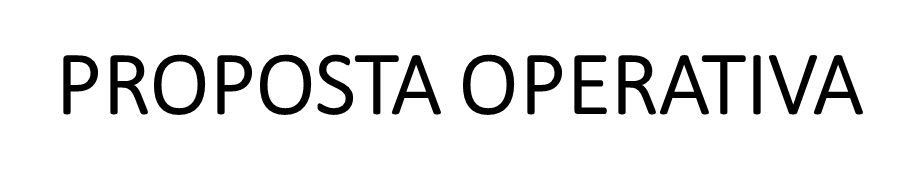 Con il pensionamento del Direttore di UOC Oncologia Bellaria (31/12/2021) inizia l’ultima fase del progetto di interaziendalità con la proposta di un unico coordinamento delle varie sedi di attività oncologica sul territorio delle Aziende USL di Bologna e Imola.
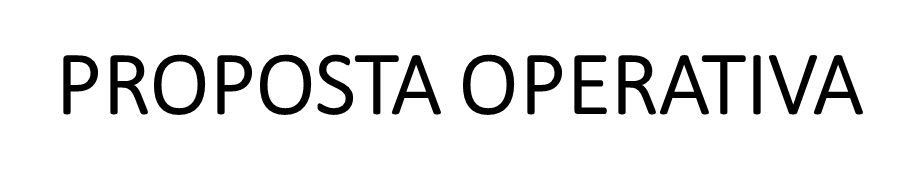 Questa unificazione non comporterà alcuna modifica delle esistenti sedi di Day Service Oncologico e Ambulatorio; anzi l’attuale disponibilità di sedi di somministrazione delle terapie oncologiche potrà essere arricchita attraverso una maggiore integrazione con le attività che si svolgono presso le Case della Salute presenti nell’Area Metropolitana.
Garantire l’invio dei pazienti ai diversi vari centri di riferimento per alcune patologie.Garantire un supporto ai centri ad alta specializzazione nel gestire trattamenti oncologici che possono essere affidati ai centri prossimi al territorio di residenza dei pazienti.Assicurare a coloro che si trovano in fase avanzata la possibilità di trovare le risposte più appropriate ai loro bisogni il più vicino possibile ai loro luoghi di residenza.Favorire su tutta l’area metropolitana l’applicazione omogenea delle migliori pratiche di assistenza oncologica.
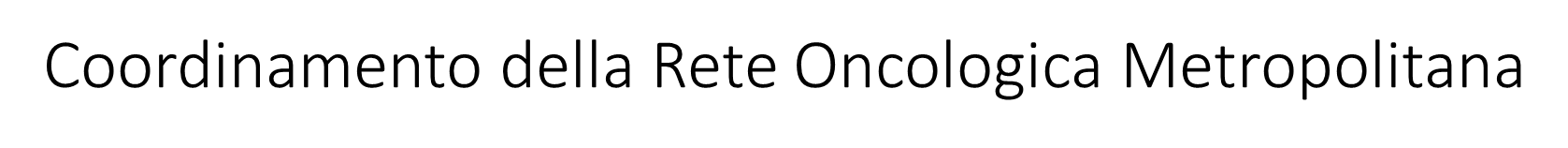 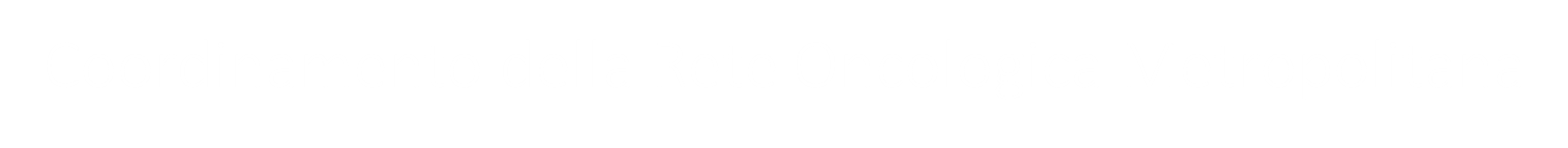 Nei punti che seguono sono sintetizzati i principali obiettivi strategici, articolati nei diversi setting:
1)Ospedale Bellaria di Bologna: sede Hub U.O.C Oncologia Interaziendale del Territorio Metropolitano.2) Ospedale di Imola: sede Spoke area Est .3) Ospedali di Bazzano, Budrio, Loiano, San Giovanni in Persiceto, Vegato, Porretta, Castiglione dei Pepoli: sede Spoke aree Ovest/Nord/Sud.
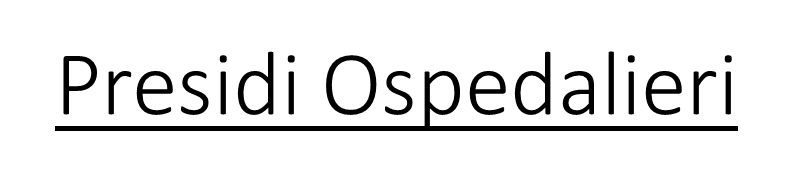 Presidi ospedalieri ove si svolgono attività di somministrazione farmaci oncologici, attività ambulatoriali e di consulenza:- Ospedale Bellaria - Ospedale di Imola- Ospedale di Budrio- Ospedale di Bentivoglio- Ospedale di Loiano- Ospedale di San Giovanni in Persiceto- Ospedale di Vergato
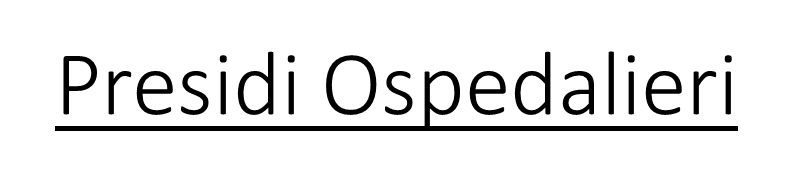 Presidi ospedalieri ove si svolgono solo attività ambulatoriali e di consulenza:- Ospedale di Bazzano- Ospedale di Porretta Terme- Ospedale di Castiglione dei Pepoli
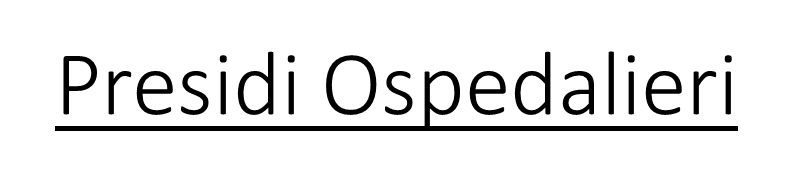 Sviluppo collaborazione con IRCCS Policlinico S.Orsola che prevede diversi argomenti:- gestione territoriale pazienti oncoematologici- affidamento pazienti oncoematologici dal territorio- ricerca clinica: arruolamento pazienti del territorio- Tumori rari/sarcomi/neuroendocrini: invio dal territorio ai centri di eccellenza.- presa in carico territoriale dei pazienti che non necessitano complessità di cure tali da richiedere la permanenza in ambito ospedaliero cittadino.
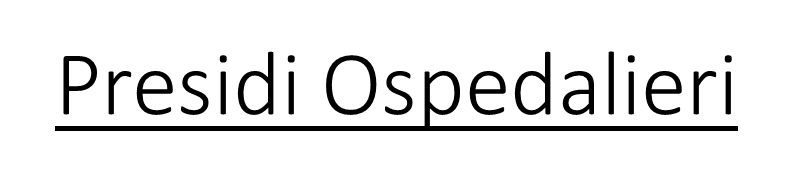 TerritorioSarà sviluppata la progettazione di una rete metropolitana che garantisca continuità nell’assistenza oncologica ospedale-territorio a livello delle varie sedi con servizi di Oncologia ma anche di nuove strutture (Case di Comunità) dove somministrare i trattamenti citotossici, controllare gli effetti tossici e programmare i follow up.
TerritorioOccorre sviluppare un modello di telemedicina che consenta l’esecuzione di consulenze oncologiche in pazienti già noti che si rivolgono alle strutture del territorio (farmacie, case di comunità, ambulatori dei medici di medicina generale).
TerritorioAttualmente si svolgono attività ambulatoriali in pazienti oncologici nelle case di comunità di:- Quartiere Navile (Bologna)- Quartiere San Vitale-San Donato (Bologna)- San Lazzaro di Savena- Casalecchio di Reno- Sasso Marconi- Castel San Pietro Terme (in corso di progettazione).
Deve essere garantita una costante relazione con tale rete per consentire la corretta attivazione delle simultaneous care e dei percorsi per pazienti terminali; al fine di potenziare la continuità di presa in carico potrebbe essere utile costituire una reperibilità telefonica degli Oncologi a favore dei Colleghi Palliativisti.
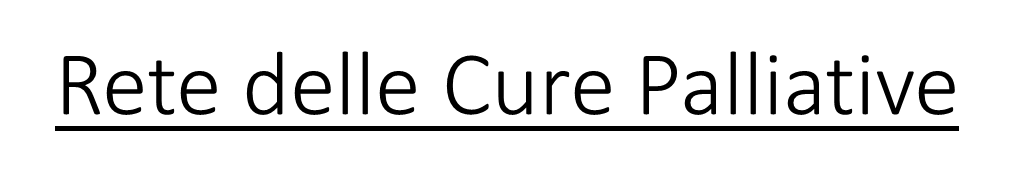 Sia a livello ospedaliero che territoriale, il coordinamento e la gestione unificata dovrebbero consentire la presa in carico della maggior parte dei pazienti oncologici metropolitani attraverso i seguenti strumenti:
PDTA - Omogeneità di diagnosi e trattamento per i vari gruppi di patologia.DATA BASE ONCOLOGICO - Per la raccolta dei dati di attività e per un controllo semestrale di gestione delle risorse farmacologiche.AMBULATORIO DI ONCOGERIATRIA -  Creazione di un ambulatorio di onco-geriatria con il fine di ottimizzare i trattamenti solo nei pazienti anziani ancora fit (la letteratura indica una riduzione di circa il 30% di trattamenti evitabili).
PSICOONCOLOGIA - Progettazione di una rete di ambulatori di psicooncologia coordinati dalla UOC di Psicologia Clinica Ausl Bologna.RIABILITAZIONE/STILE DI VITA - Progettazione di percorso interaziendale per la riabilitazione dei pazienti oncologici lungo sopravviventi per garantire corrette pratiche fisiche e corrette abitudini alimentari.
FOLLOW UP - Condivisione interaziendale dei protocolli di follow up; gestione di una parte dei follow up con i Medici di Medicina Generale.RICERCA CLINICA - Invio dei pazienti eligibili per protocolli sperimentali presso i centri di ricerca, che la rete metropolitana può mettere a disposizione.
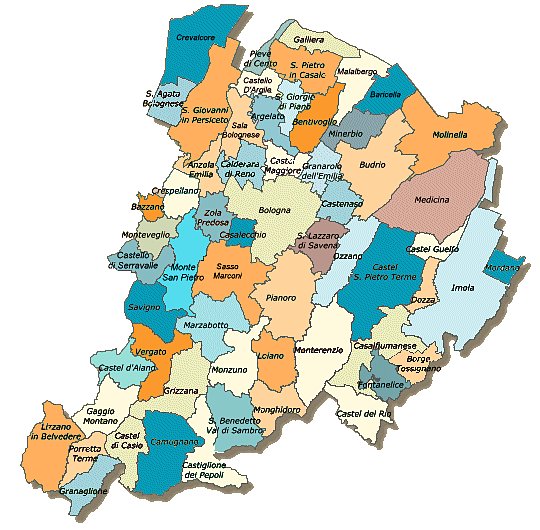 U.O.C. INTERAZIENDALE ONCOLOGIA TERRITORIO METROPOLITANO  DI BOLOGNA
CONCLUSIONI
Il modello che si va prefigurando vede una relazione continua tra le strutture centrali (Ospedali di Bologna) in cui saranno concentrate le tecnologie «pesanti» e nelle quali verranno svolte le attività più specialistiche, e le strutture periferiche presso le quali verranno presi in carico i pazienti dei territori ad essi adiacenti per tutte quelle attività cliniche e assistenziali che possono essere svolte in maniera appropriata presso quelle sedi.

Compimento della riorganizzazione del territorio dell’area metropolitana di Bologna con la costituzione di un’unica struttura che possa fare da interlocutore con i diversi territori e con la città.